匯入心智圖
2
點選「匯入」
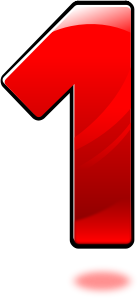 （宜蘭縣版學生資訊課程教材）Chrome OS 版本
選擇「我的電腦」
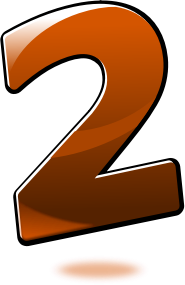 （宜蘭縣版學生資訊課程教材）Chrome OS 版本
選擇上傳檔案，點選「開啟」
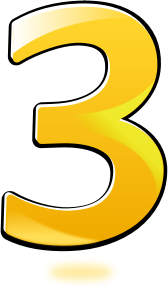 （宜蘭縣版學生資訊課程教材）Chrome OS 版本
完成匯入心智圖
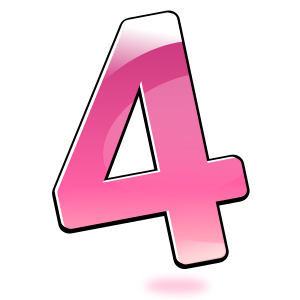 （宜蘭縣版學生資訊課程教材）Chrome OS 版本